Terach‘s Wanderung
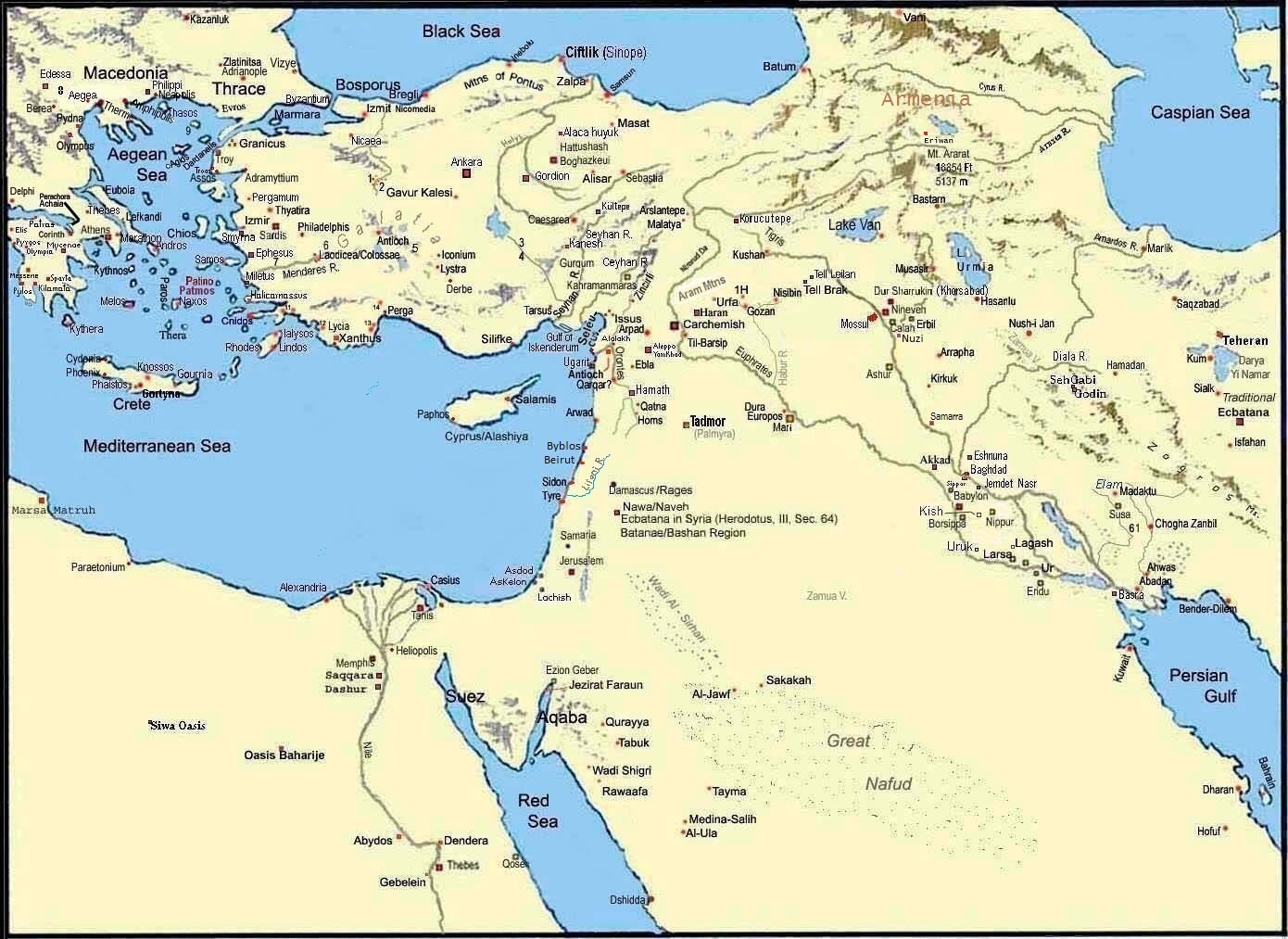 750 – 800 km
Gen11:27-32